Notes for 3.1/3.2
For y = 3 + 7 cos 4(θ - 20°), identify the:
Vertical dilation
Vertical translation
Horizontal dilation
Horizontal translation
For the sinusoid above, identify the:
Amplitude
Period
Phase displacement (for cosine)
Sinusoidal axis location
Notes for 3.1/3.2
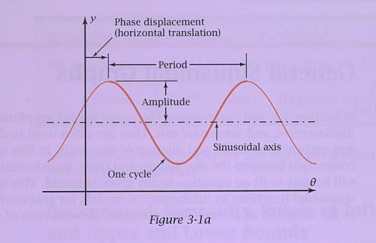 Important parts of graphs
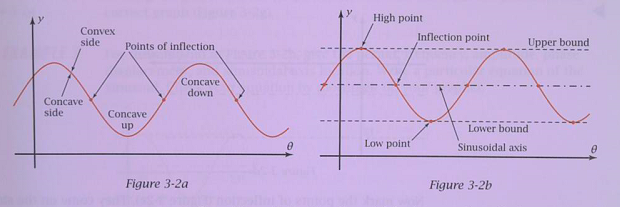 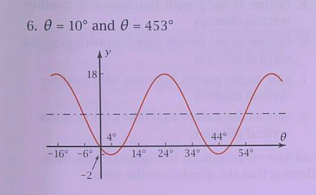 Write an equation for the sinusoid (use sine or cosine)	
Give the amplitude , period , frequency, phase displacement , and sinusoidal axis location 
Use the equation to calc.   θ = 10° and θ = 453°
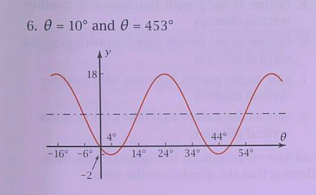